Vodní elektrárny
Patrik Fíla 9.C
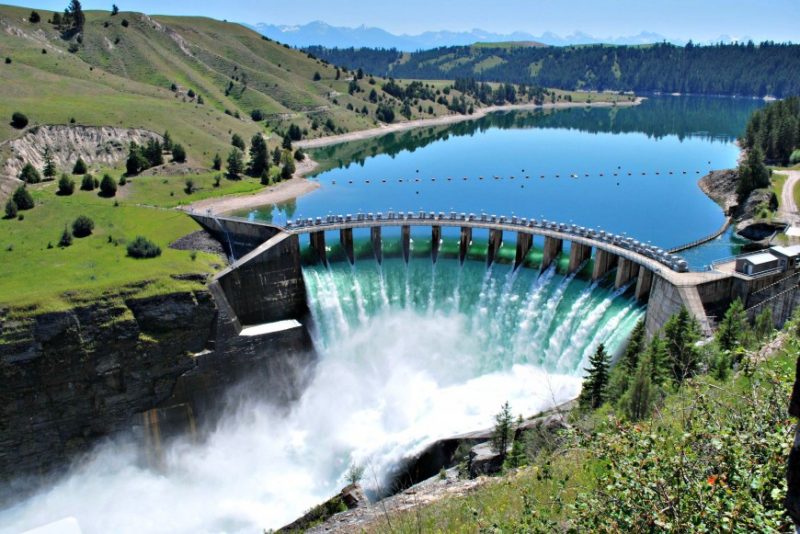 Zdroje:
https://cs.wikipedia.org/wiki/Vodn%C3%AD_elektr%C3%A1rna
https://www.google.com/search?q=vodn%C3%AD+elektr%C3%A1rna&rlz=1C1SQJL_csCZ923CZ923&hl=cs&source=lnms&tbm=isch&sa=X&ved=2ahUKEwizy-Df54zuAhXB-qQKHRZBDSsQ_AUoAXoECAQQAw&biw=1536&bih=722
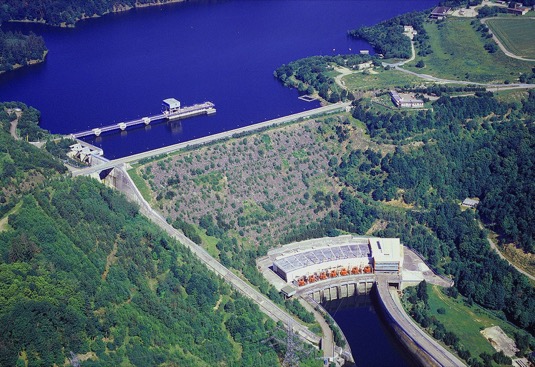 Rozdělení podle výkonu
Malé do 10 megaw
Střední do 100 megaw
Velké nad 100 megaw
Rozbor elektrárny
hladina přehradní nádrže
budova elektrárny
turbína, kolem ní rozváděcí kolo a pod ní odtokový kanál
generátor na společné ose s turbínou
česle a uzávěr
přívodní kanál
transformátor, napojující elektrárnu do rozvodné sítě
odtok
Výhody
Nevyčerpatelný zdroj energie
Skoro neznečišťuje životní nprostředí
Jdou ovládat na dálku (nepotřebujou obsluhu)
Malé vodní elektrárny jsou levné na provoz
nevýhody
Výstavba na nádržích je zrahá a zdlouhavá
Závislost na průtoku vody
Brání lodím a rybám je potřeba postavit speciální průtoky
Riziko podemletí hráze
Největší vodní elektrárna
Tři soutěsky
Je v Číně
Výška 185m
Délka 2335m
Výkon 22400 megaw
Délka stavby- 1994-2012